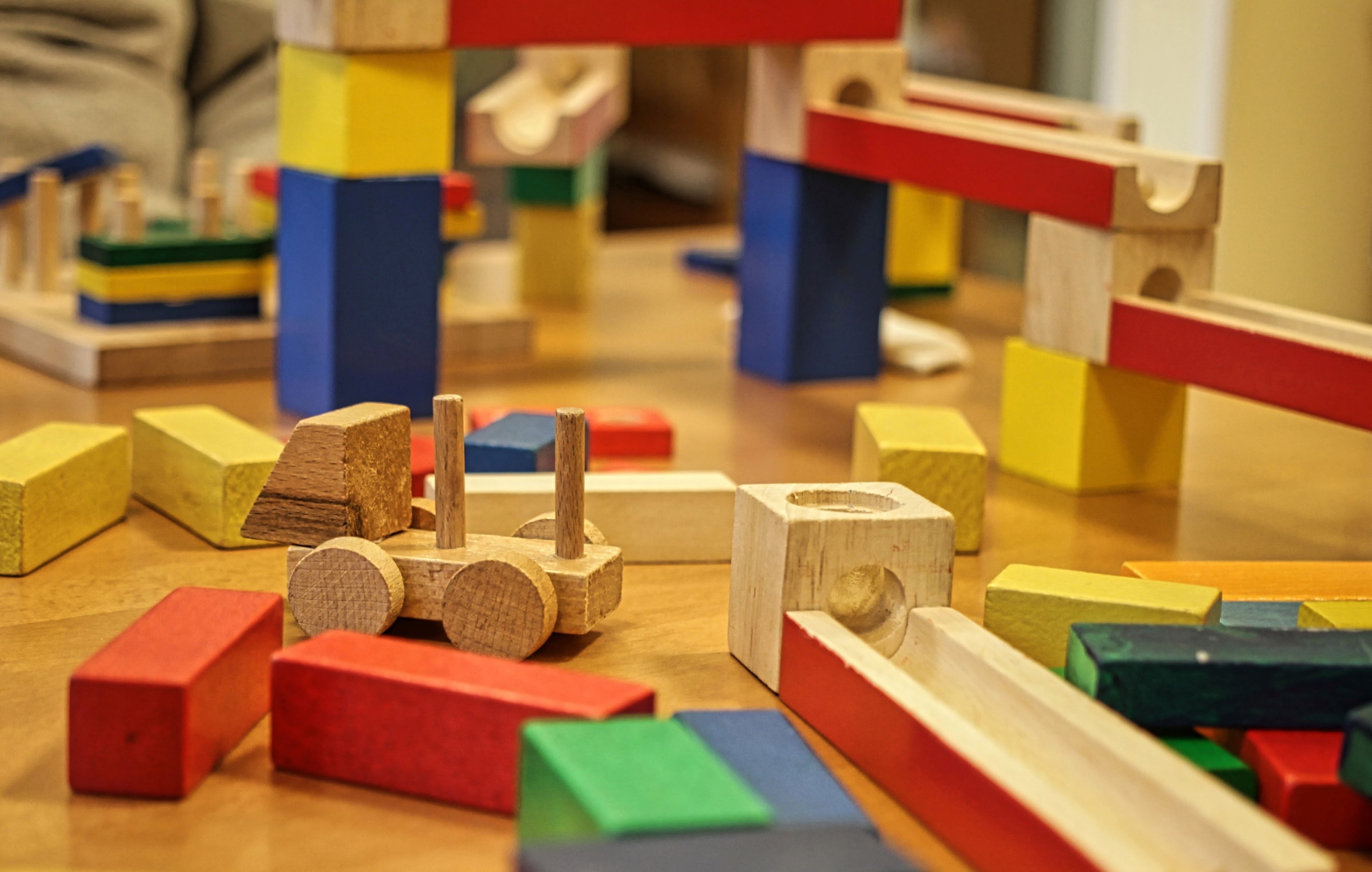 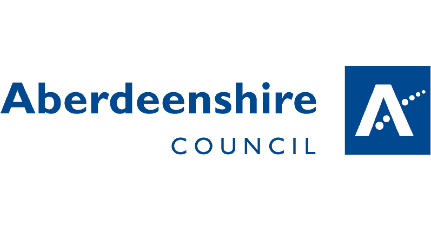 NurseryChildren aged 3 or 4 years of age have a right to approximately 30 hours of free early learning (nursery) or childcare per weekThe application form for 2023/24 early years (nursery) places will be available from Monday 23rd January 2023 to Friday 3rd February 2023.To apply, click this link: https://www.aberdeenshire.gov.uk/social-care-and-health/childcare-and-early-learning/3-and-4-year-olds/ If you need help, contact your local nursery or email earlyyears@aberdeenshire.gov.uk